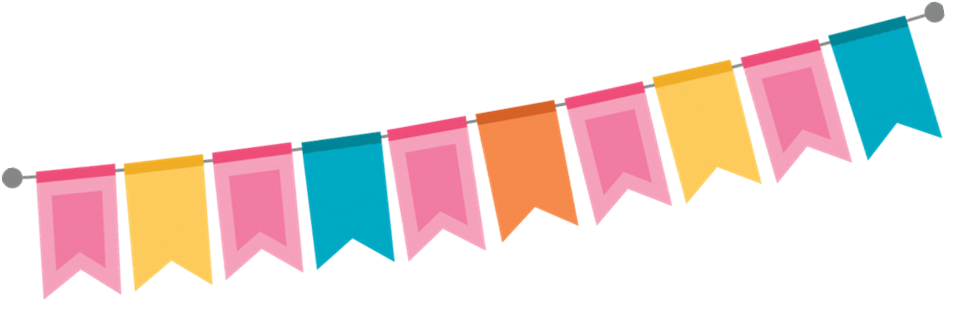 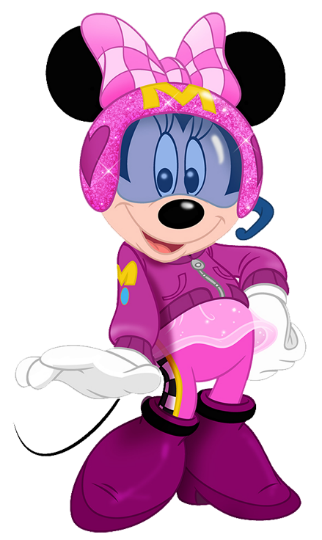 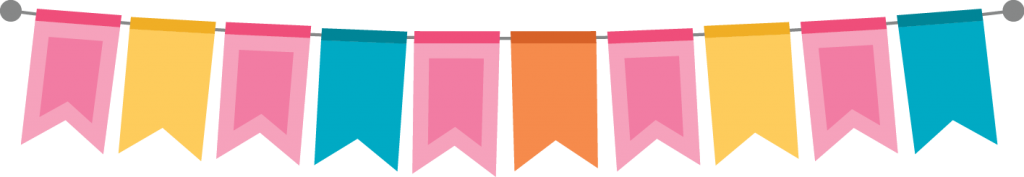 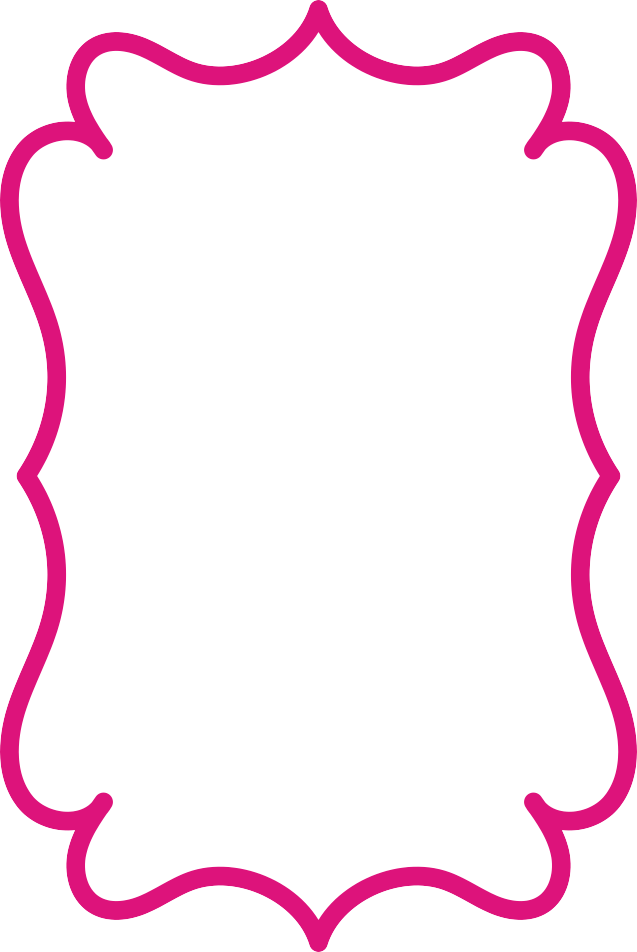 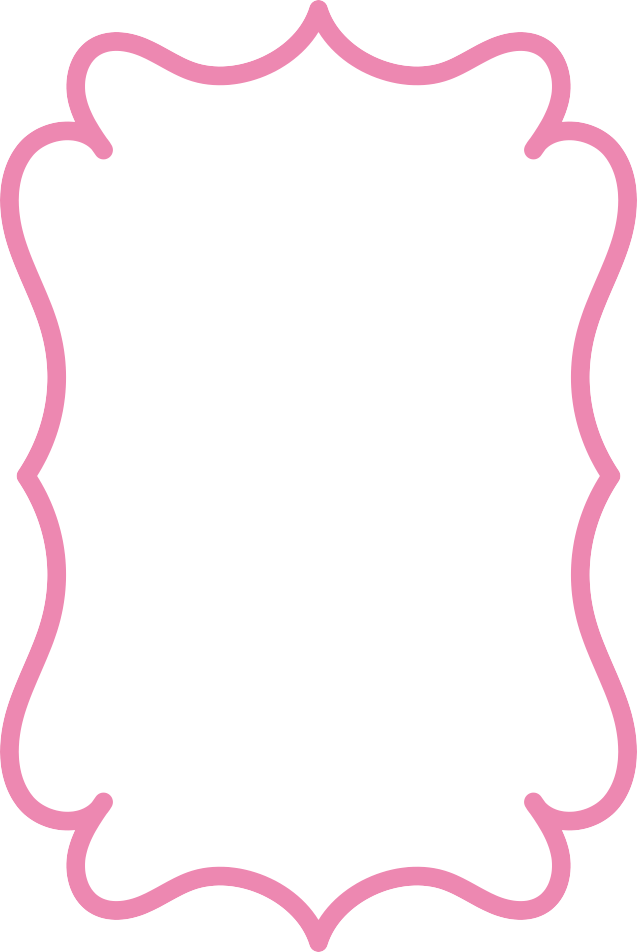 Lucía
Cumple 6
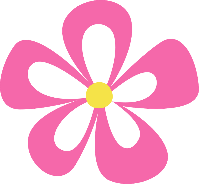 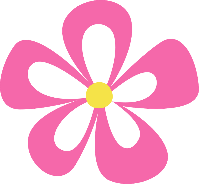 ¡Ven a festejar conmigo, sera un dia lleno de sorpresas!
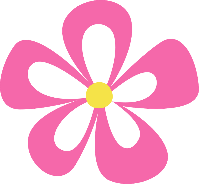 Te espero el día viernes   7  de Enero a las 5:00pm en el Local Comunal  Pocollay
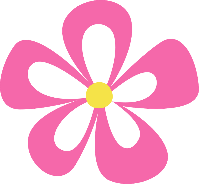 www.megaidea.net